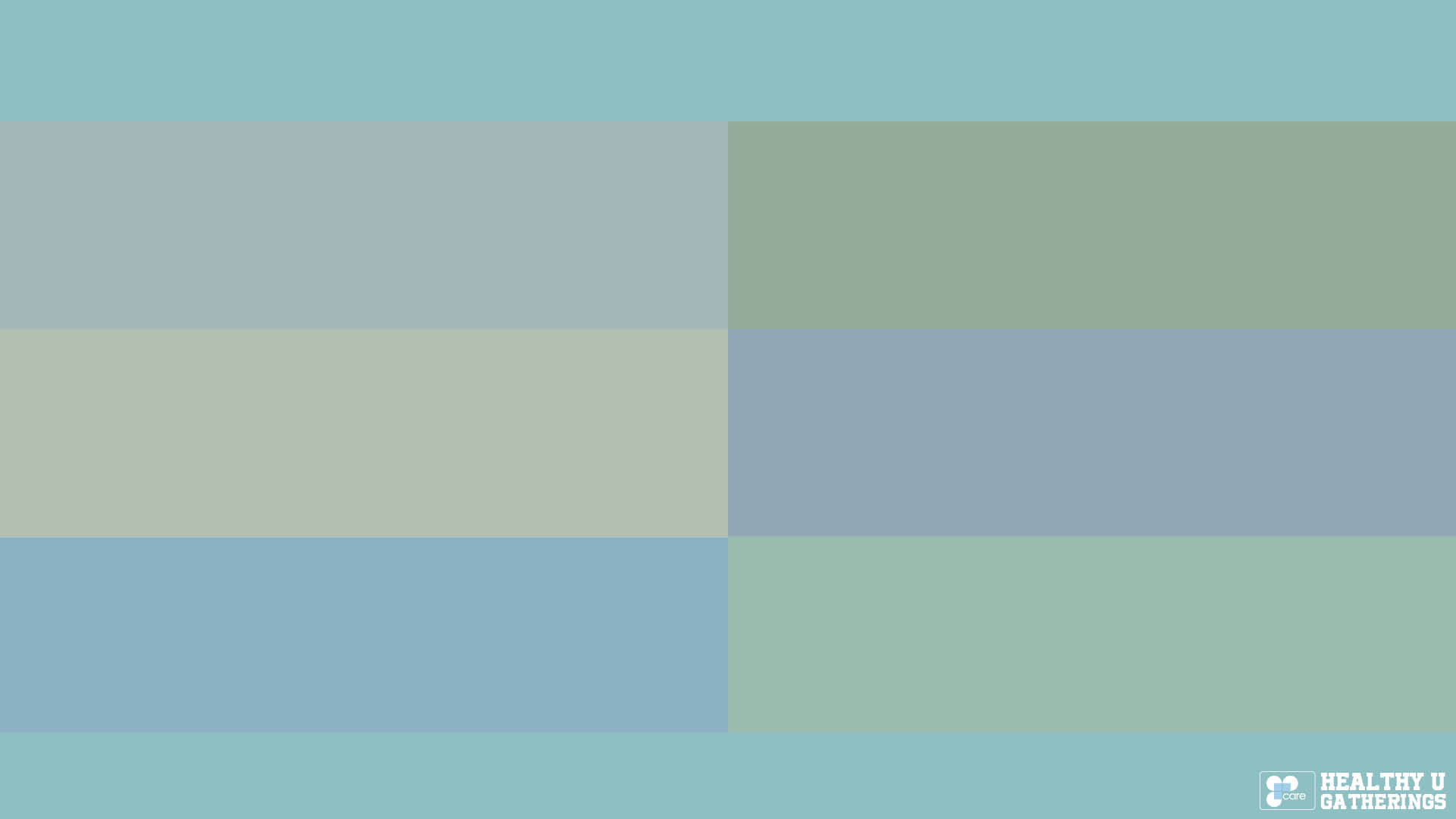 WELCOME
TO
HEALTHY U GATHERINGS:
MAKING PEACE WITH YOUR PAST
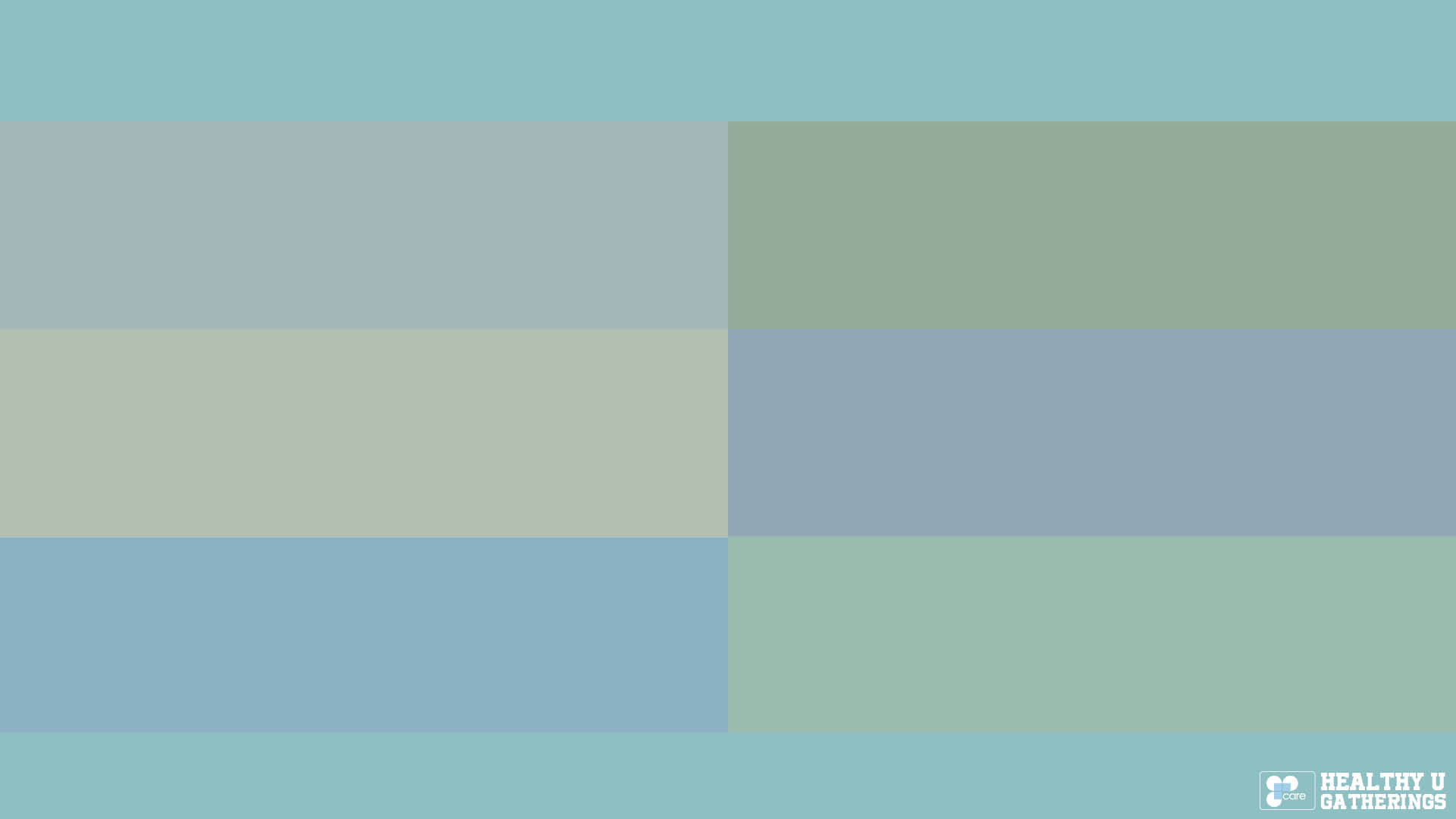 What do we hope to learn?

Increased awareness of influence the past has on today

Useful language to help describe hurtful past experiences

Practical steps to overcome past hurts










*
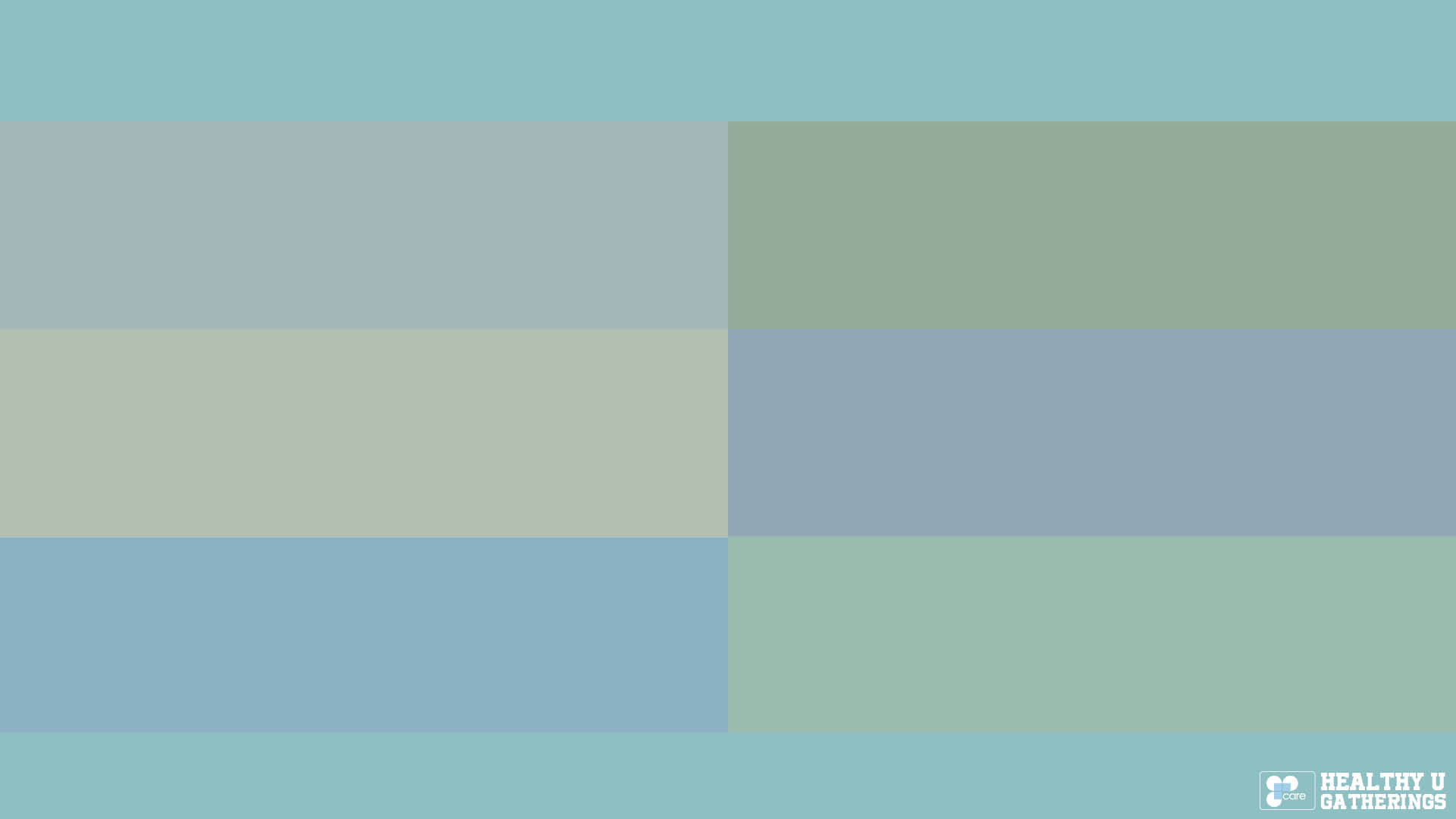 “Leave The Past in The Past”

Just get over it and move forward


Forget about it and focus on the future


Let go and let God
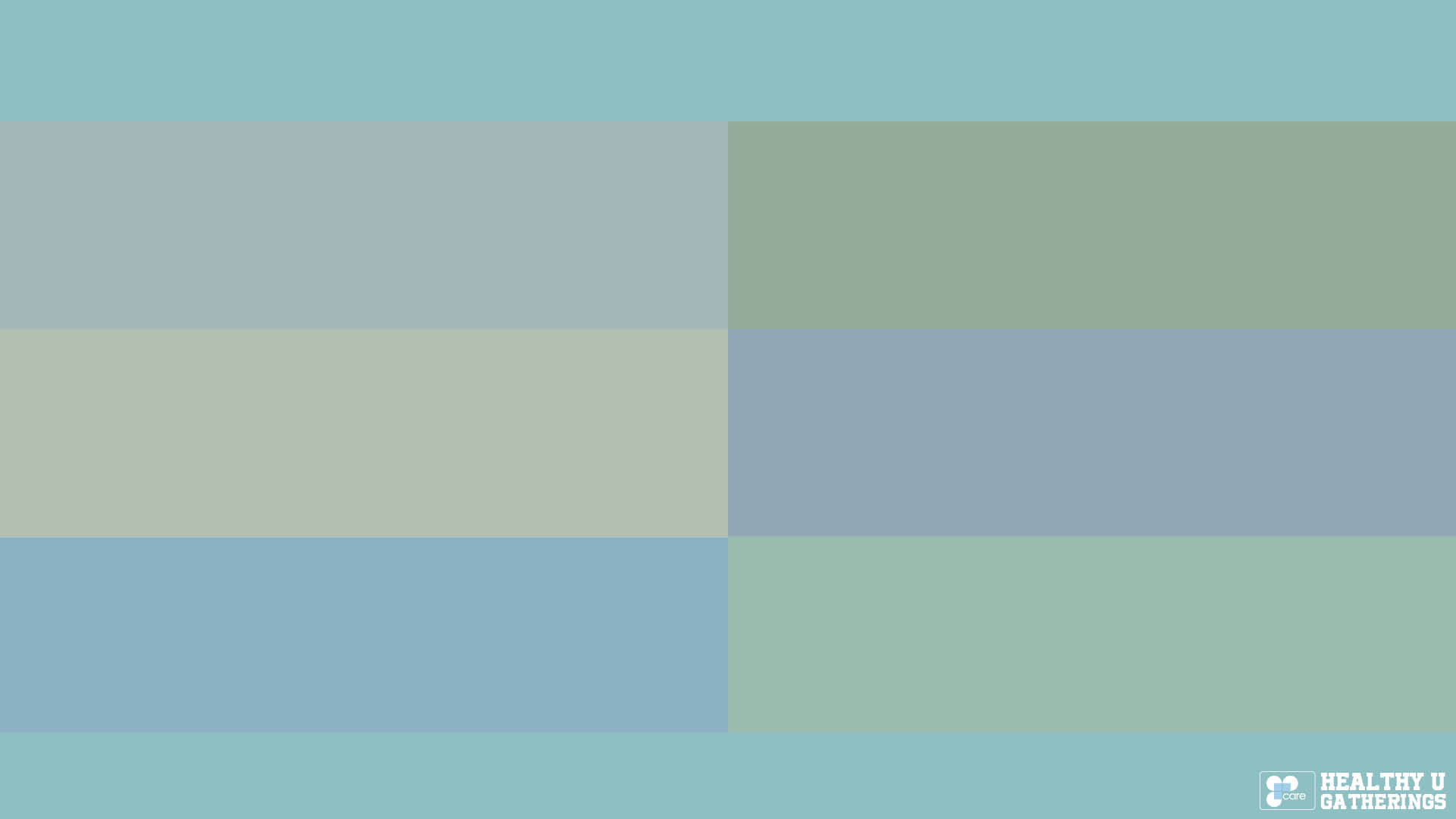 “Leave The Past in The Past”

You shouldn’t feel that way


Be thankful that it’s over


You should be over it by now
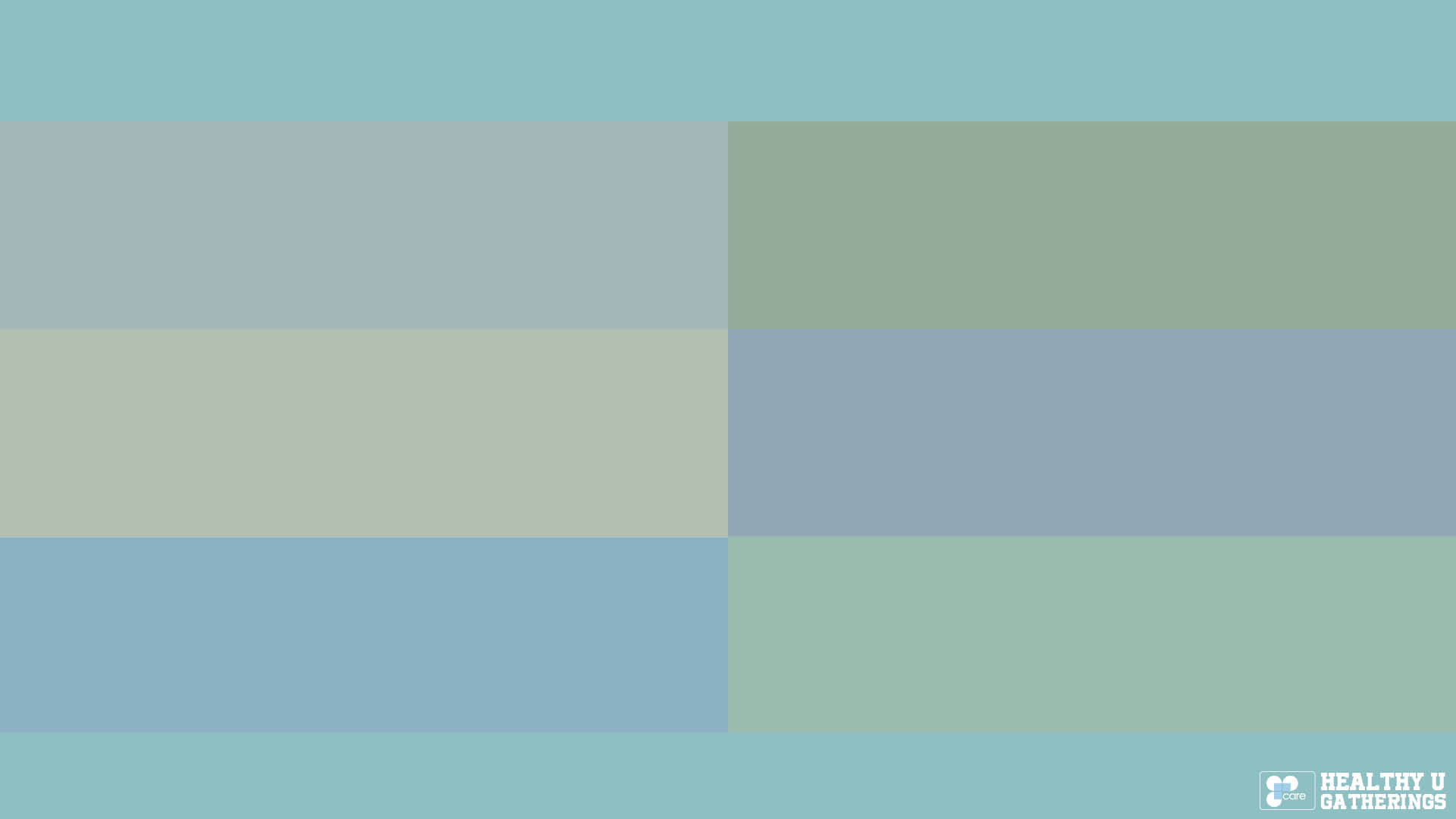 “Leave The Past in The Past”

Impact Inventory



Evaluation of Influence
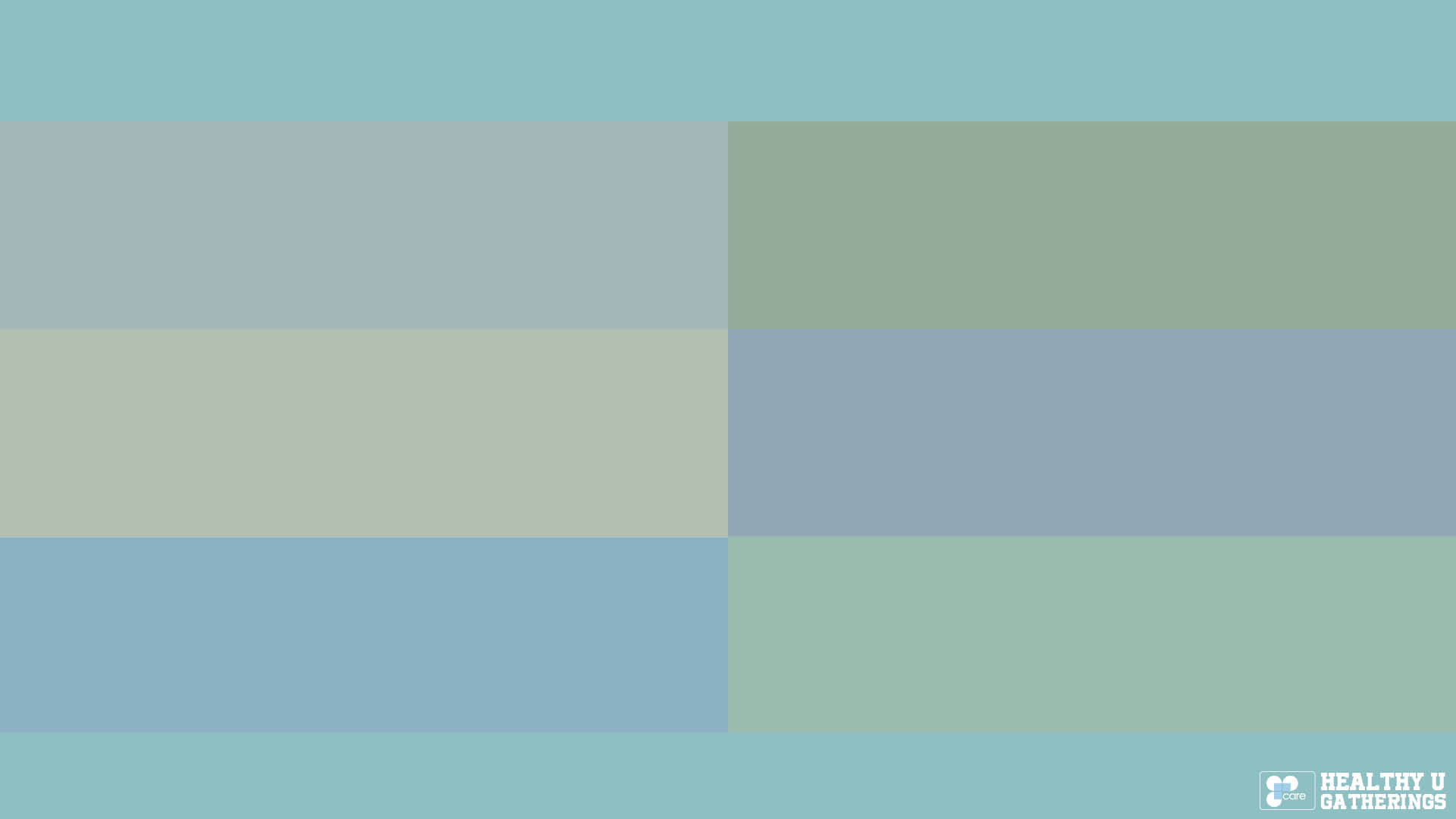 “Leave The Past in The Past”

Impact Inventory

What happened?

How did it make you feel?

What were the outcomes?
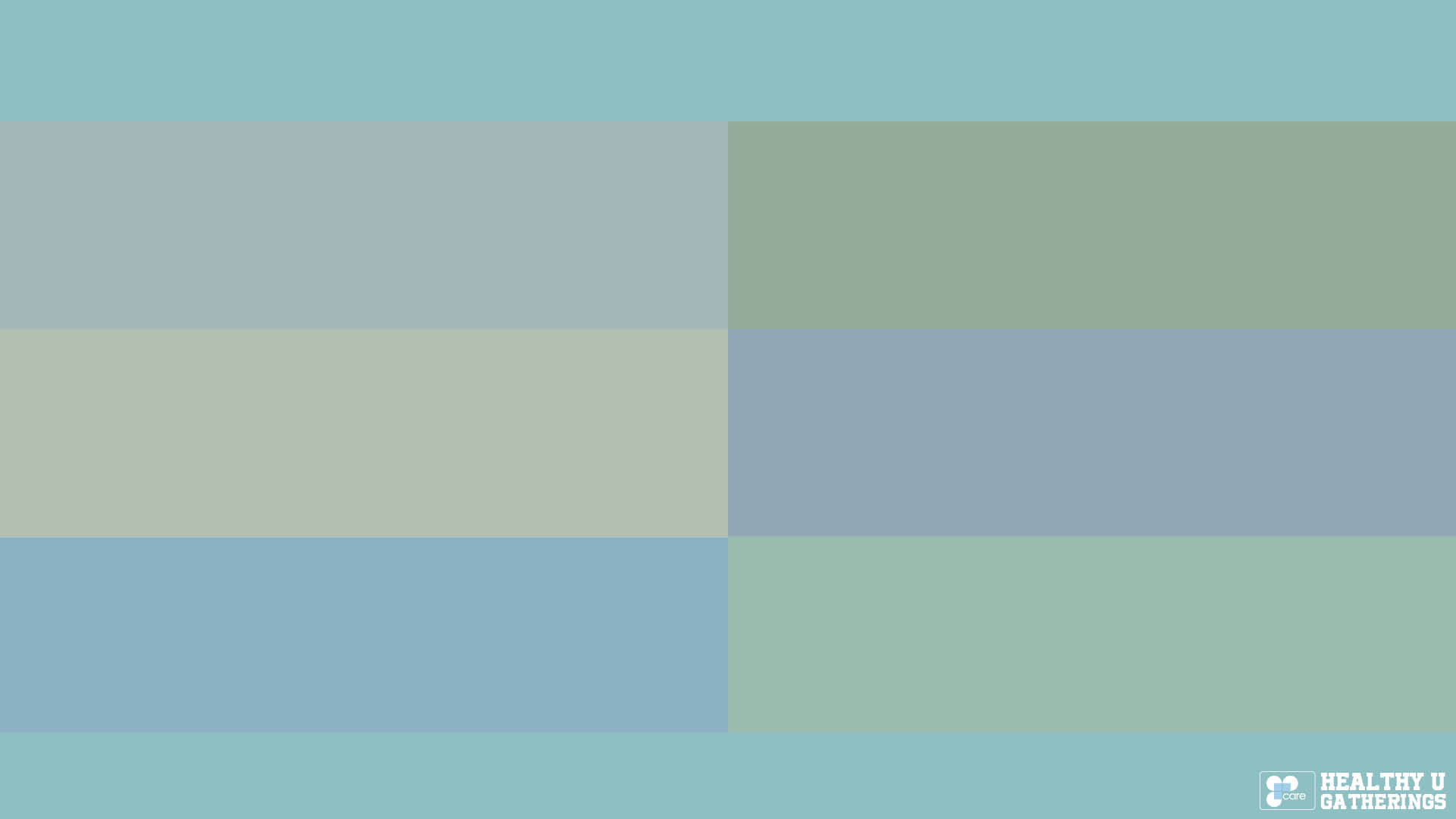 “Leave The Past in The Past”

Evaluation of Influence
Emotional
Physical
Mental
Spiritual
Financial
Relational
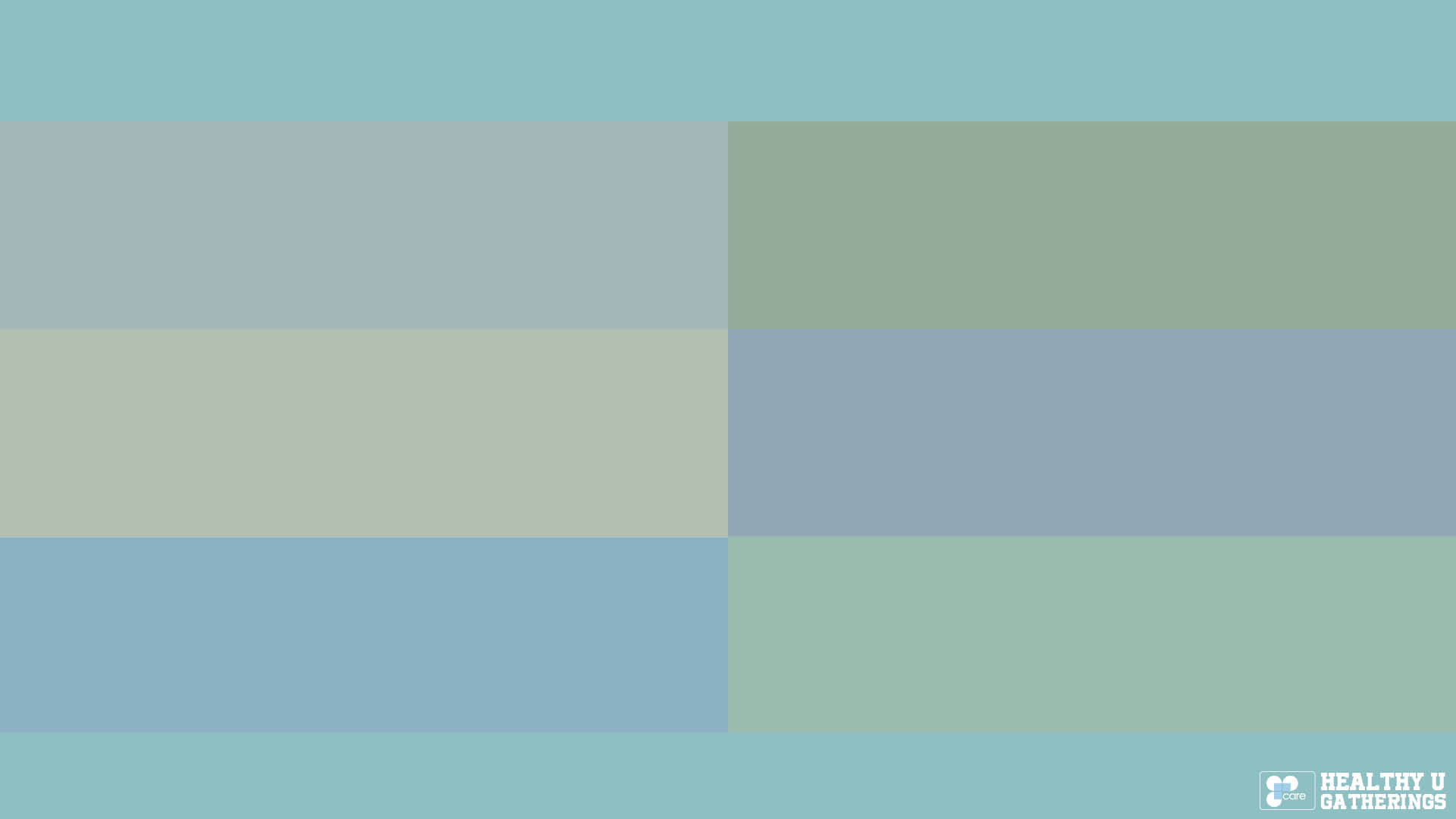 Putting Words To How I Feel

Connectedness



Intensity
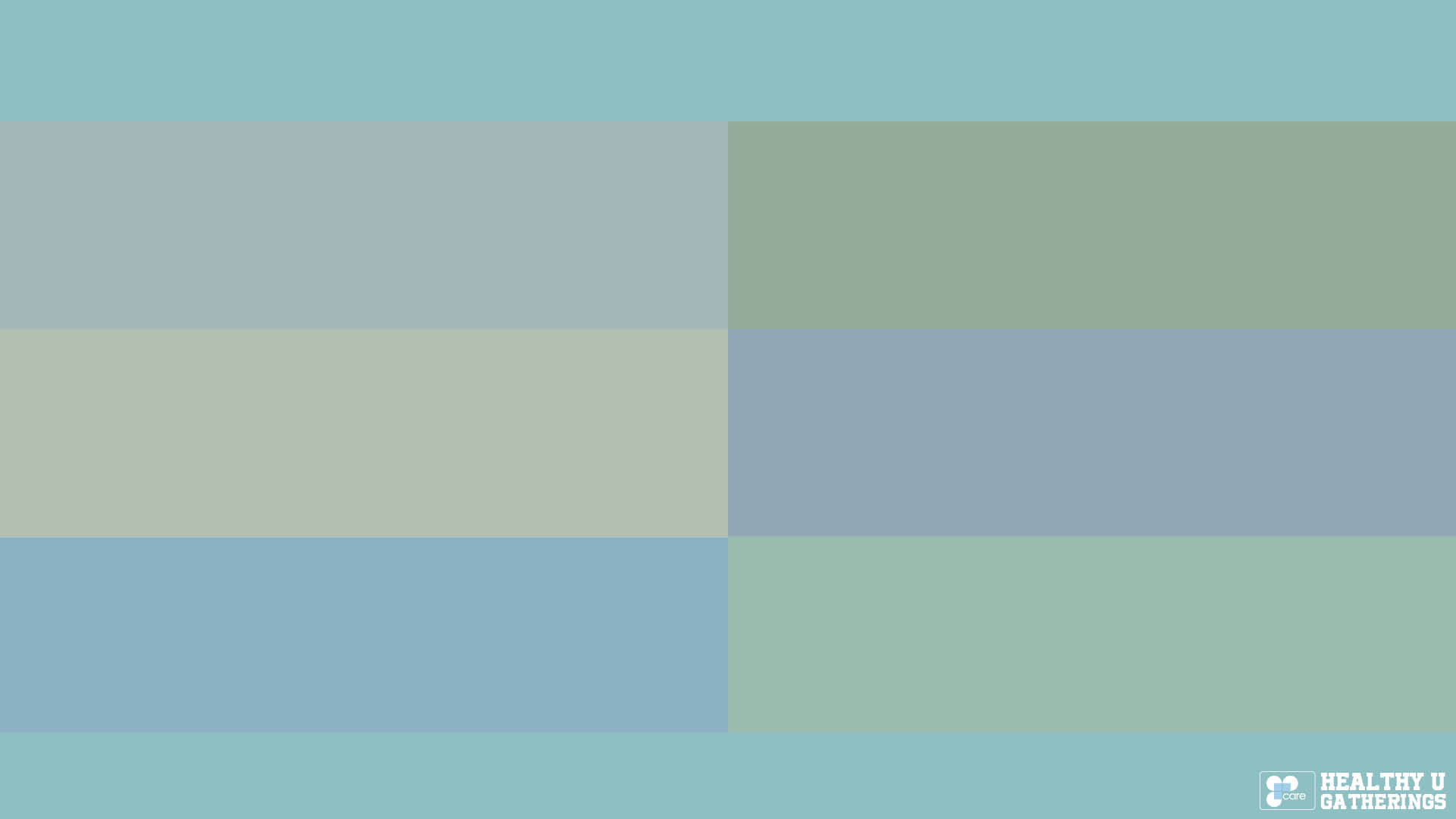 Putting Words To How I Feel

Angry	Frustrated	Irritated  Mad	Depressed

Hopeless	Helpless	Confused	Unsure	Bad

Tired	Worn Out	Struggling	Regretful  Sad

Numb	  Lifeless	  Listless	 Achy	Crazy
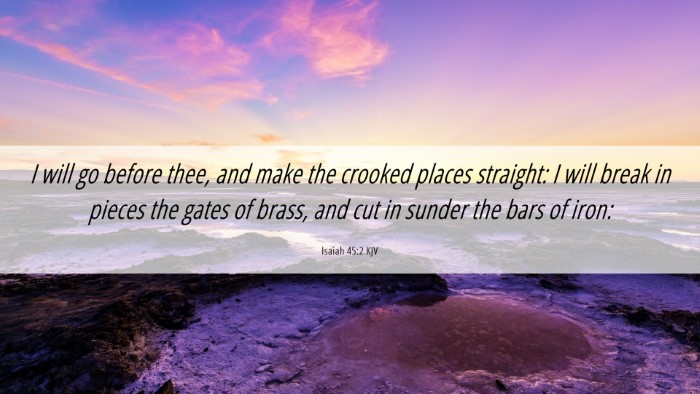 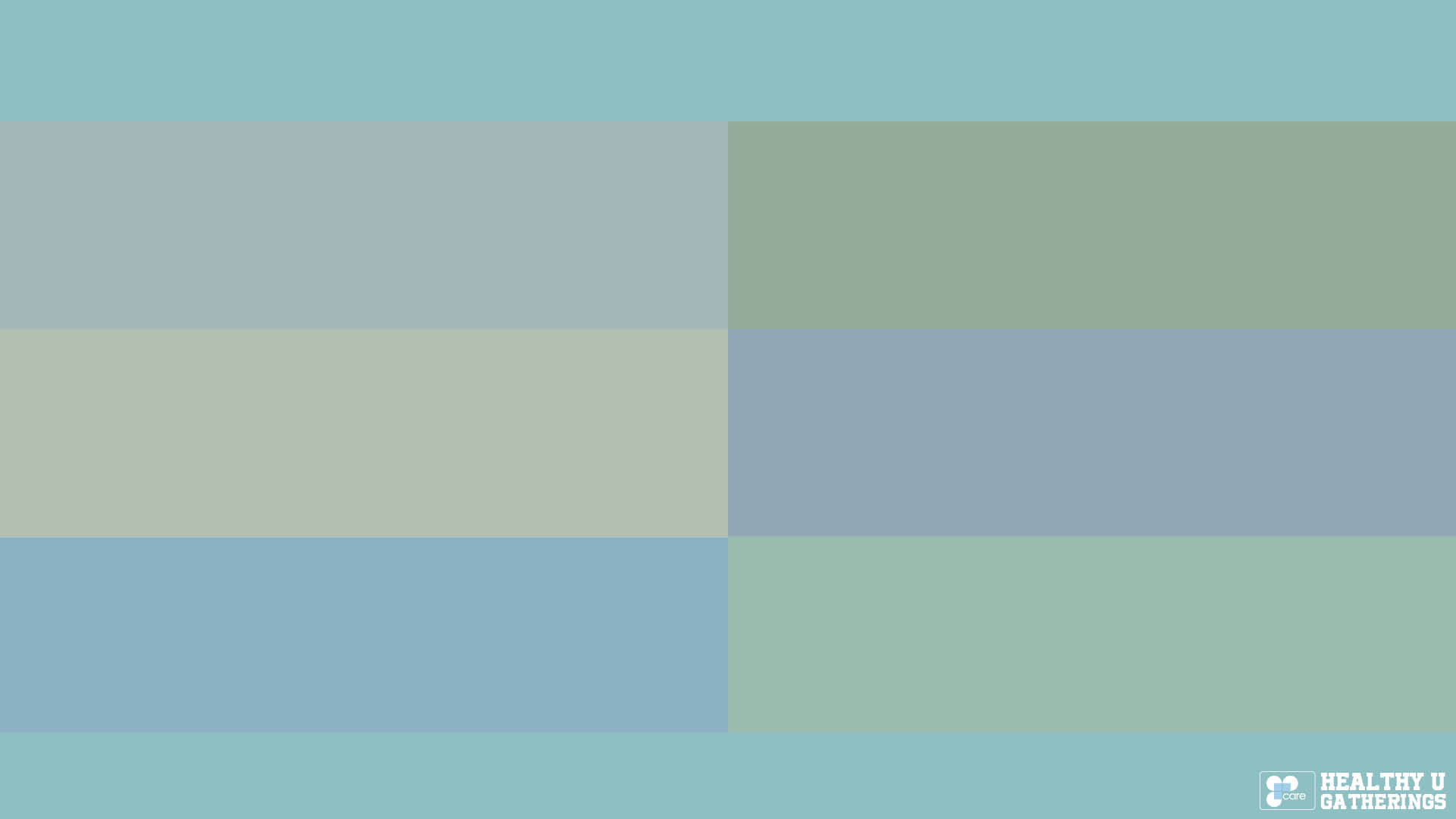 Moving Forward
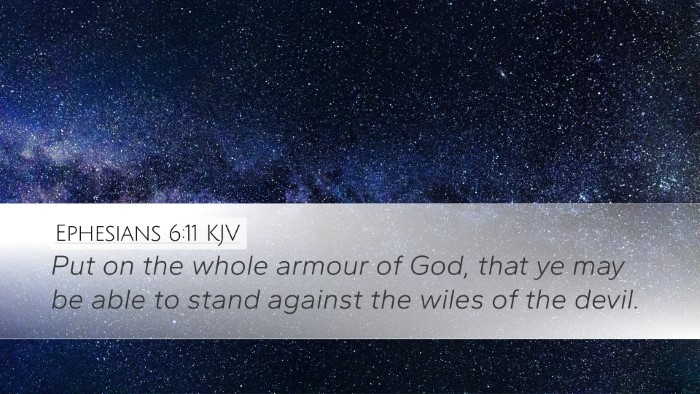 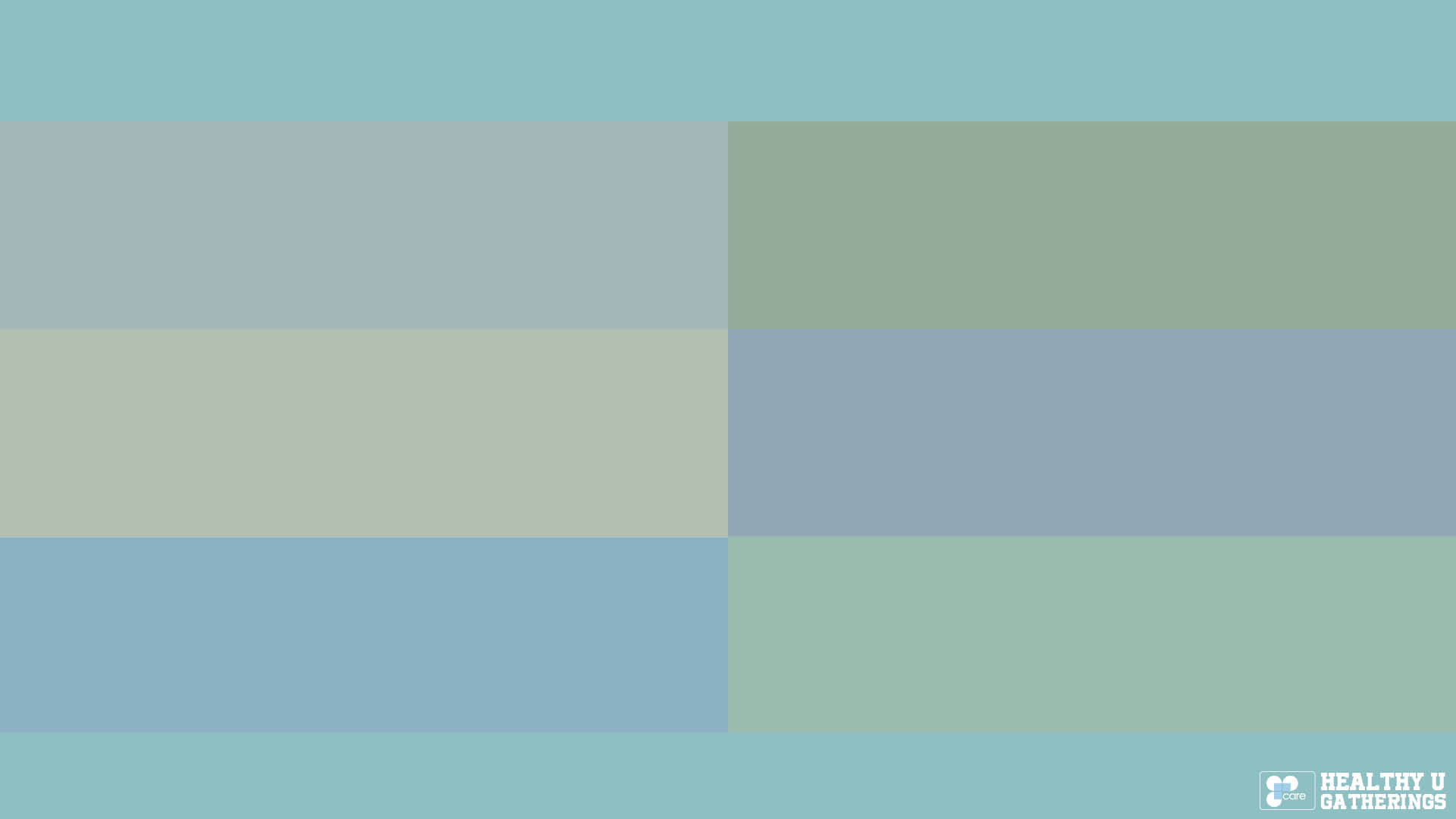 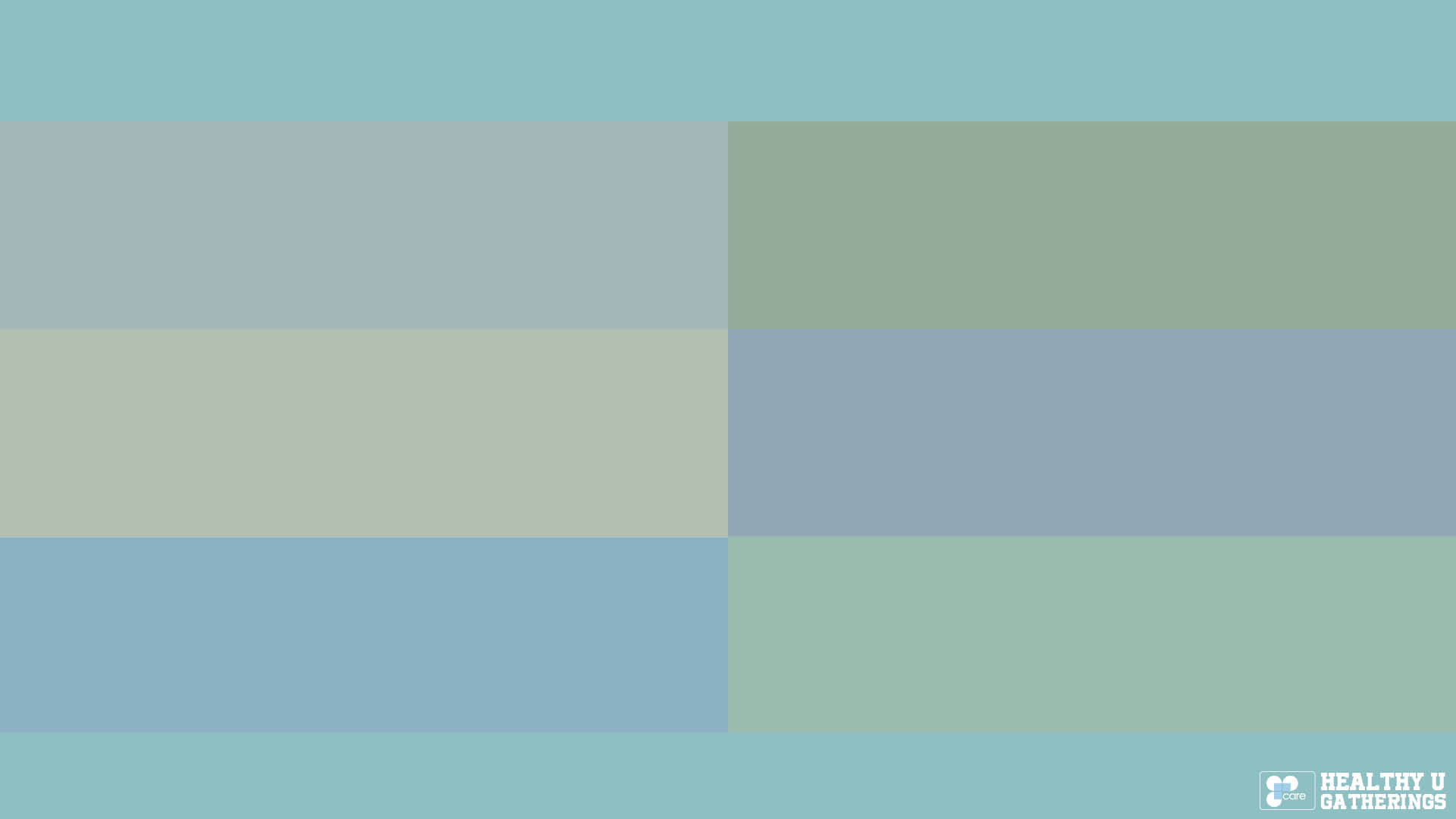 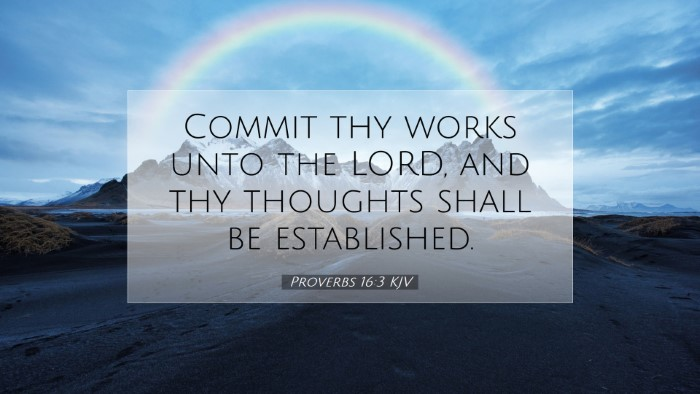 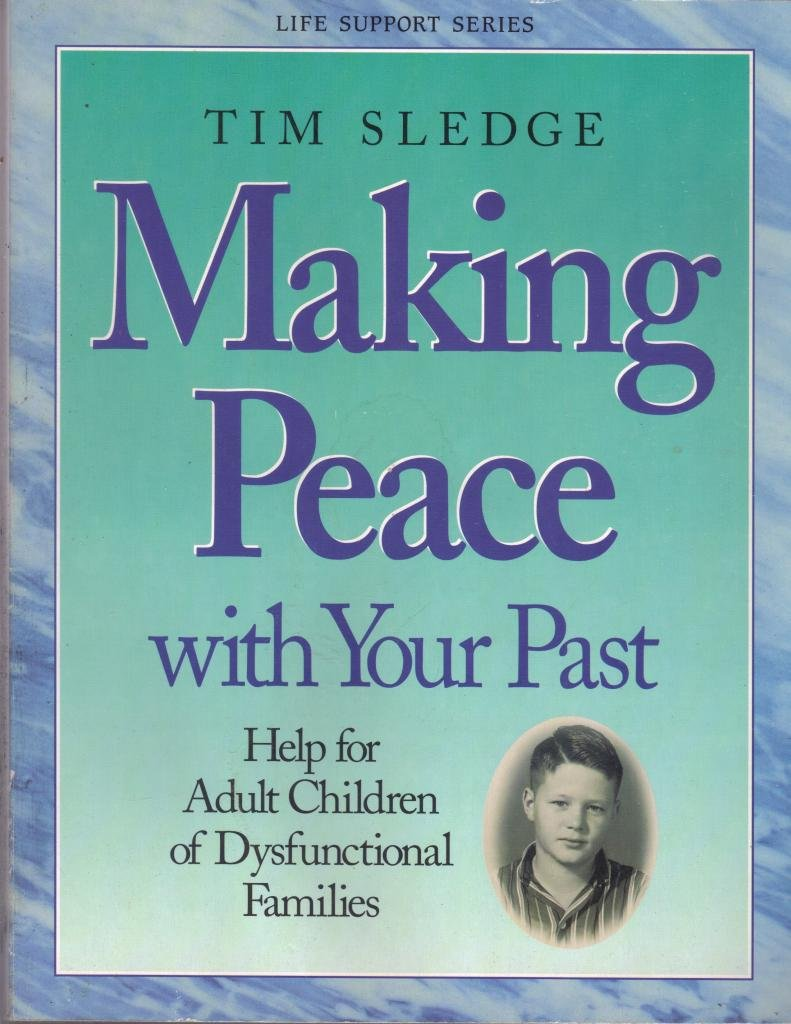 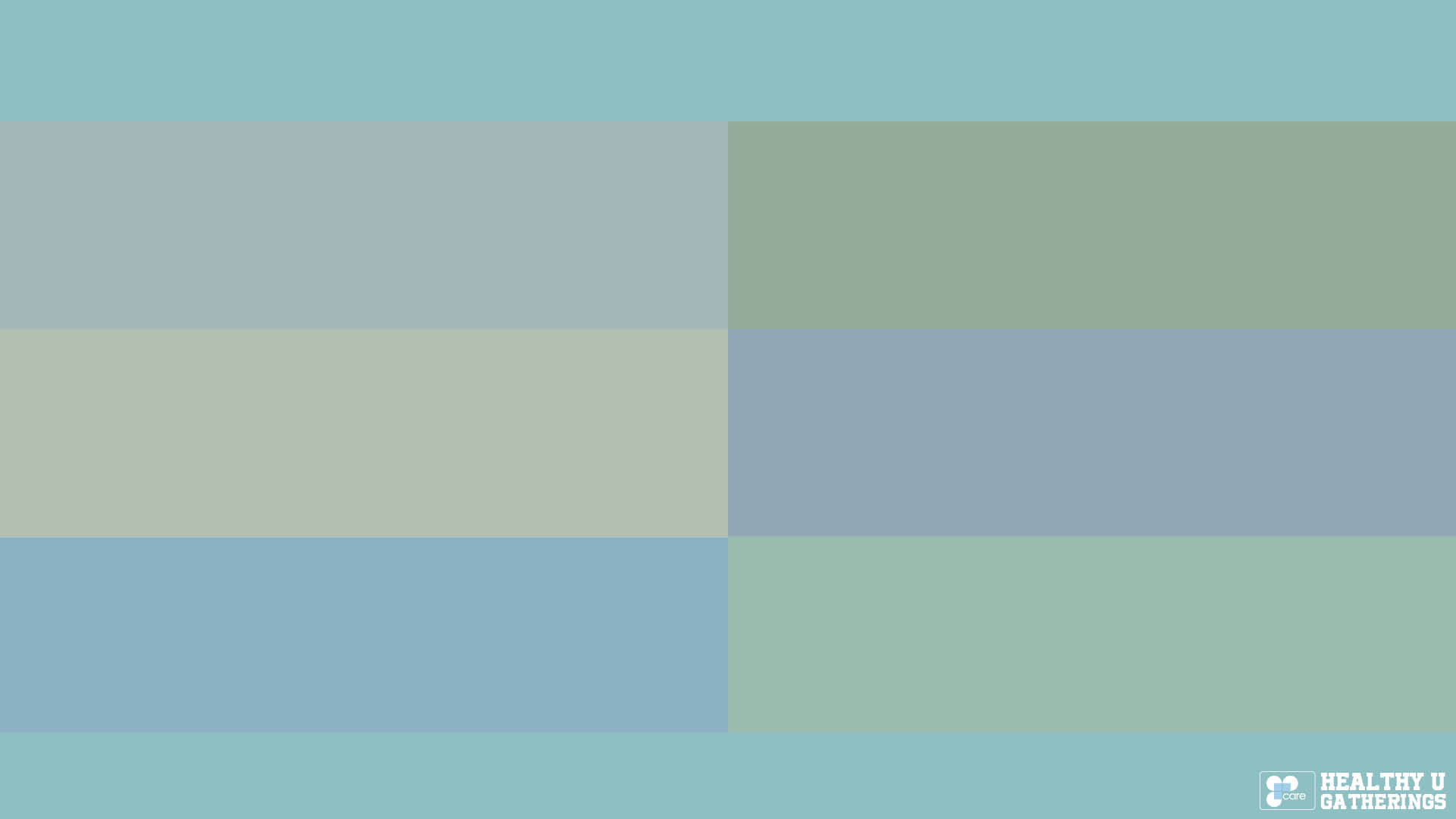 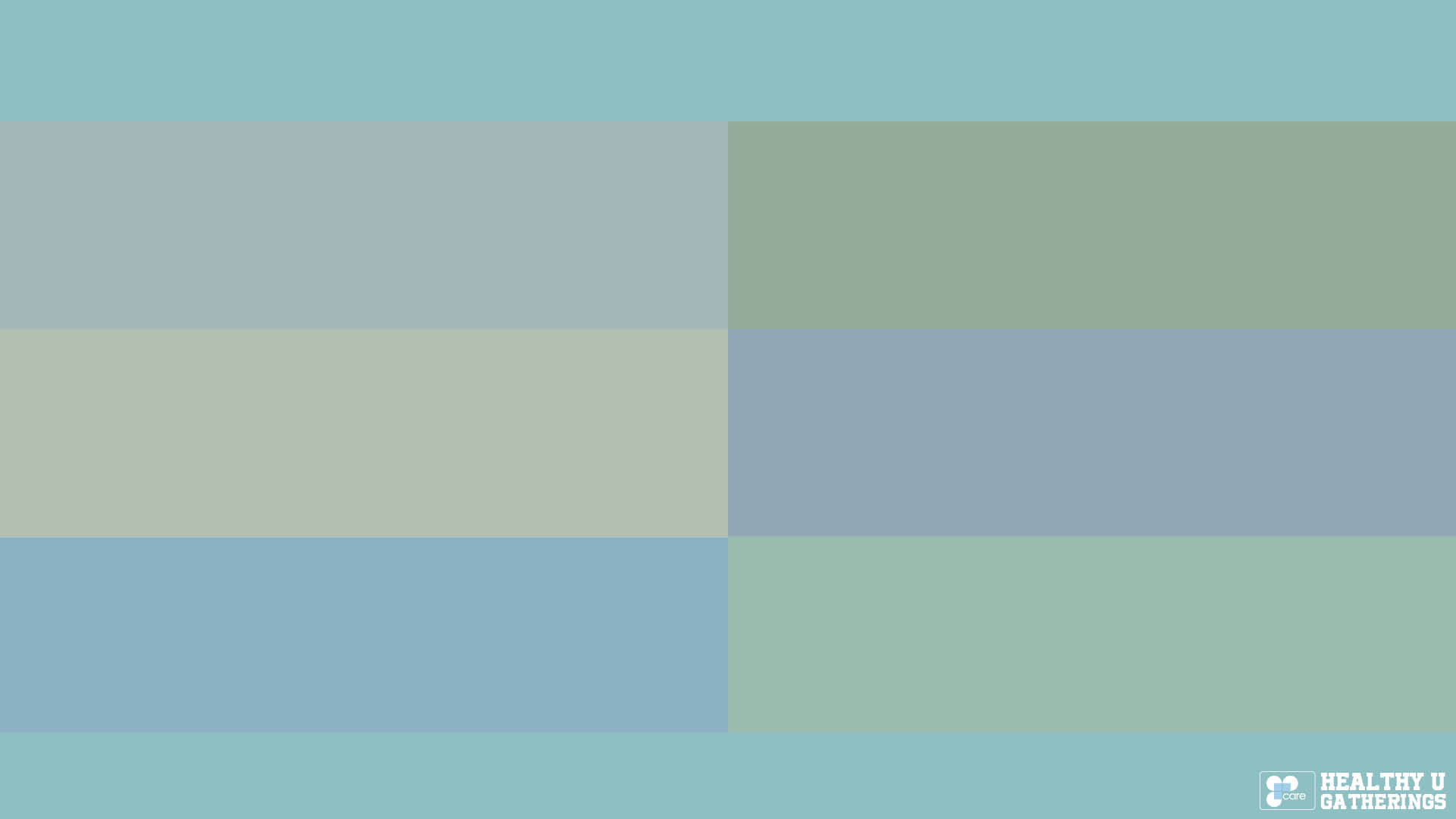 Beyond Today

careministries@brookwoodchurch.org

(864) 688-8355

https://www.brookwoodchurch.org/help
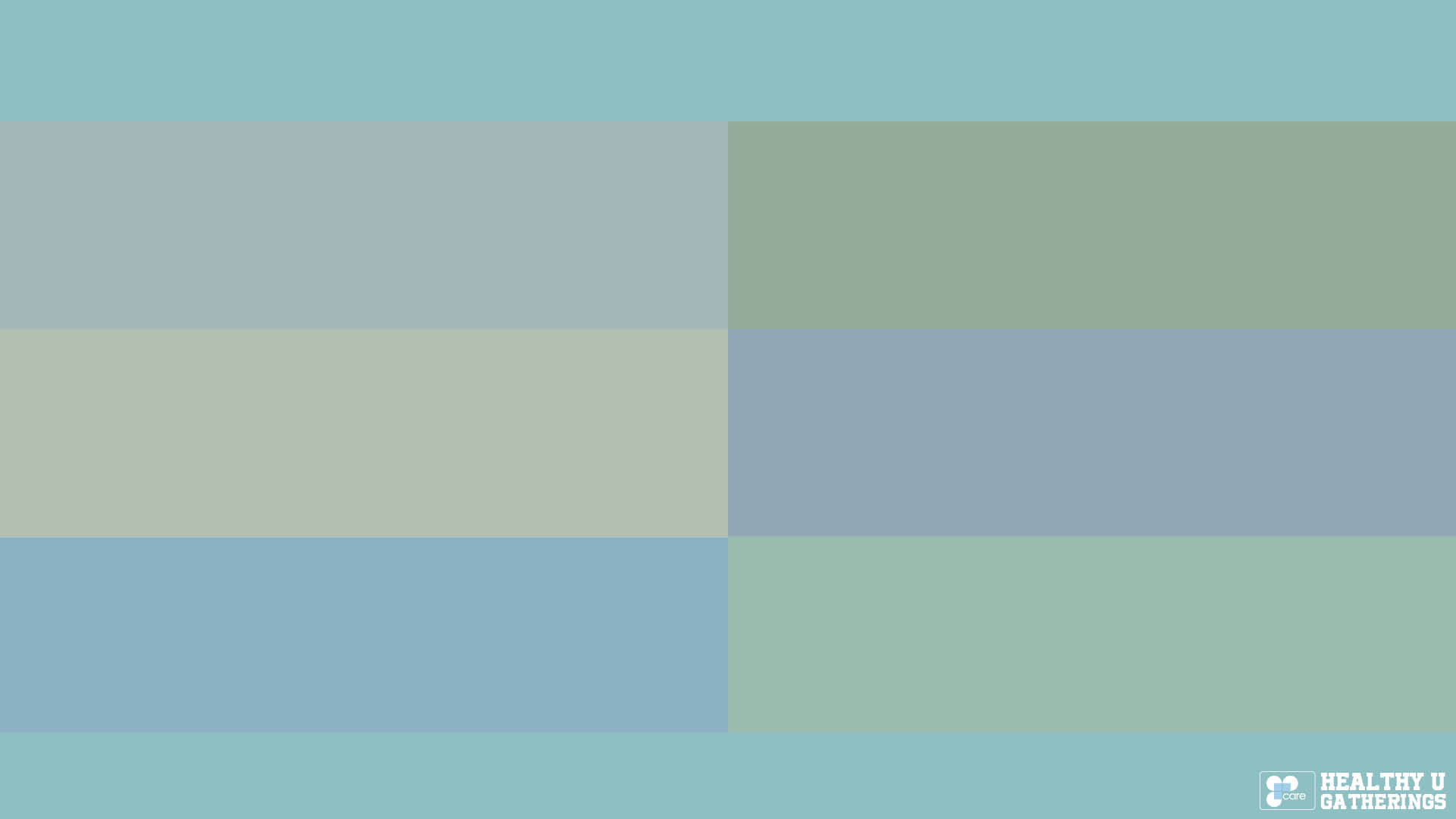 Table Time

Discuss the Reflection questions
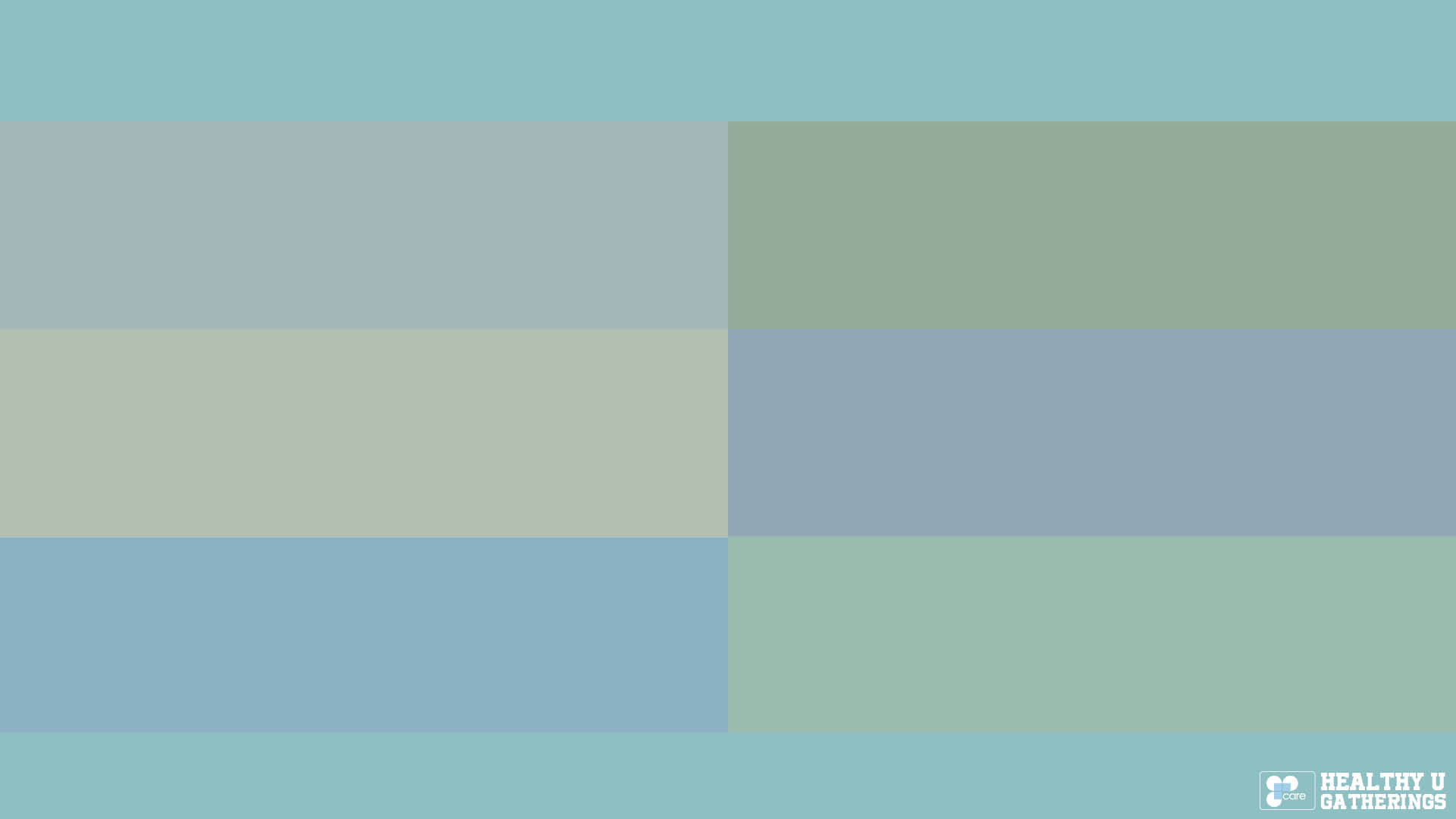